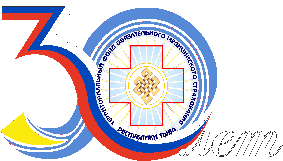 Об итогах работы ТЕРРИТОРИАЛЬНОГО ФОНДА обязательного медицинского страхования Республики Тыва за 2023 год и задачах на 2024 год
Кужугет Шолбан Артемович
директор ТФОМС Республики Тыва
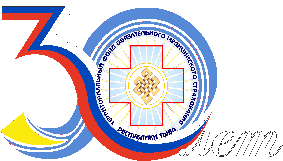 Иные межбюджетные трансферты из бюджета Федерального фонда ОМС на дополнительное финансовое обеспечение медицинской помощи, в рамках территориальной программы ОМС в 2023 году, согласно Распоряжению Правительства РФ от 23.11.2023г. №3308-р
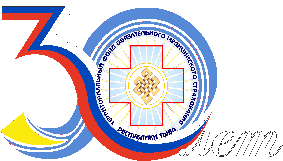 Среднемесячная заработная плата работников медицинских организаций сферы ОМС Республики Тыва за 2022 – 2023 годы
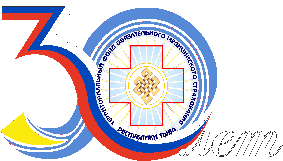 Доля средств ОМС в фонде начисленной заработной платы работников медицинских организаций сферы ОМС Республики Тыва за 2023 год
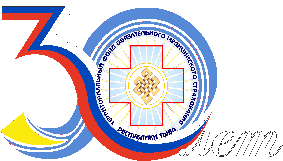 За 2023 год достижение целевых показателей среднемесячной заработной платы по категории «врачи» не обеспечили:(средний трудовой доход в Республике Тыва 47,641 тыс. рублей)
Остатки по средствам ОМС на счетах государственных учреждений здравоохранения  на 1 января 2024 года
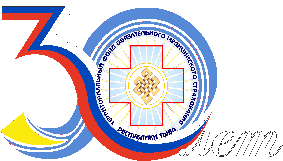 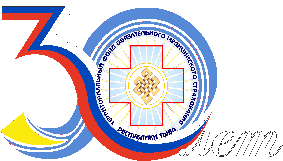 Просроченная кредиторская задолженность медицинских организаций Республики Тыва, участвующих в реализации ТП ОМС за 2022 – 2023 годы (тыс. рублей)
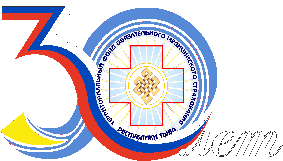 ЗА 2023 ГОД КОНТРОЛЬНО - РЕВИЗИОННЫМ ОТДЕЛОМ ТФОМС РЕСПУБЛИКИ ТЫВА ПРОВЕДЕНО ВСЕГО 32 ПРОВЕРКИ, В ТОМ ЧИСЛЕ:
12 комплексных проверок целевого и эффективного использования средств ОМС в медицинских организациях республики, работающих в системе обязательного медицинского страхования;

 11 тематических проверок целевого использования средств нормированного страхового запаса ТФОМС Республики Тыва для финансового обеспечения мероприятий по организации дополнительного профессионального образования медицинских работников по программам повышения квалификации, по приобретению и проведению ремонта медицинского оборудования и софинансирования расходов медицинских организаций на оплату труда врачей и среднего медицинского персонала;

 1 тематическая проверка фактов, изложенных в обращении главного врача;

 8 контрольных проверок по вопросу устранения нарушений, выявленных в ходе проверки целевого использования средств обязательного медицинского страхования.
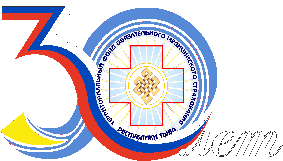 В ходе проверок общий объем охваченных средств составил в сумме 8 253 871,9 тыс. рублей, из них выявлено нарушений на общую сумму 57 796,1 тыс. рублей, в том числе:
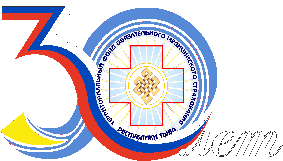 ДАННЫЕ  О ВЫЯВЛЕННЫХ НАРУШЕНИЯХ В ИСПОЛЬЗОВАНИИ СРЕДСТВ  ОМС ПО РЕЗУЛЬТАТАМ КОМПЛЕКСНЫХ  ПРОВЕРОК, ПРОВЕДЕННЫХ ЗА  2023 ГОД, ТЫС. РУБЛЕЙ
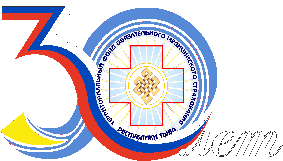 По результатам проверок использования средств НСЗ ТФОМС Республики Тыва выявлено нецелевое использование в общей сумме 603,6 тыс. рублей, в том числе:
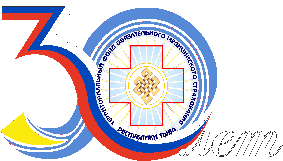 НОВАЦИИ ПРОГРАММЫ ОМС В 2024 ГОДУ
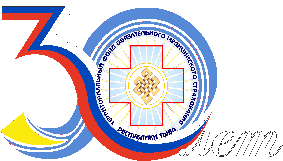 ОСНОВНЫЕ ЗАДАЧИ НА 2024 ГОД
Продолжить работу по совершенствованию организации управления ОМС, обеспечению финансовой устойчивости системы ОМС на основе единых принципов и нормативов объема медицинской помощи и их финансовых затрат на единицу объема медицинской помощи. 

Повышать эффективность использования средств  ОМС путем проведения оперативного мониторинга исполнения установленных  объемов медицинской помощи и ее финансового обеспечения, размера имеющихся остатков, эффективного и целевого использования средств ОМС.

Продолжить работу по реализации национальных проектов «Здравоохранение» и «Демография» с целью контроля за доступностью и качеством предоставляемой медицинской помощи в рамках  Территориальной программы ОМС, а также исполнения целевых помесячных показателей по федеральным проектам: «Борьба с сердечно-сосудистыми заболеваниями» и «Борьба с онкологическими заболеваниями».

Продолжить работу   в приоритетном порядке по профилактическим мероприятиям и медицинской реабилитации (ПМО, диспансеризация, в том числе лиц репродуктивного возраста, УД, диспансерное наблюдение по поводу онкологических заболеваний, сахарному диабету и болезням системы кровообращения в АПП, а также детей проживающих в организациях социального обслуживания (детских домах-интернатах)), психологическая помощь участникам СВО.
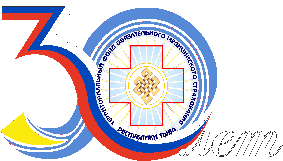 Благодарю за внимание!